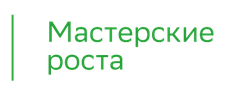 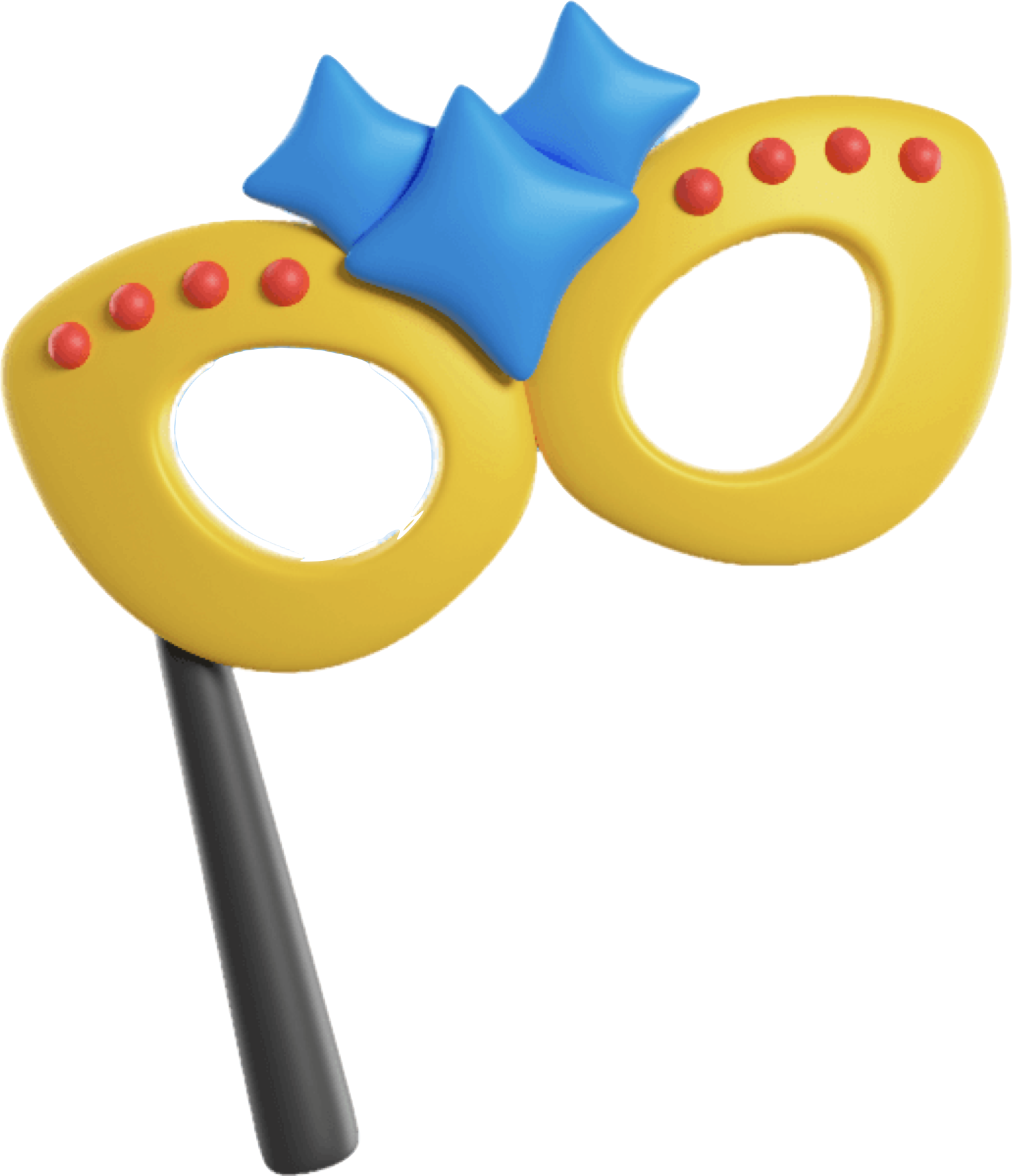 МАСТЕРСКАЯ 
«ТЕАТР ИСТОРИЙ»
Стань творцом своих идей
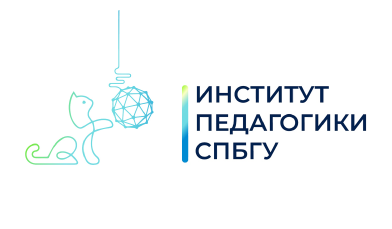 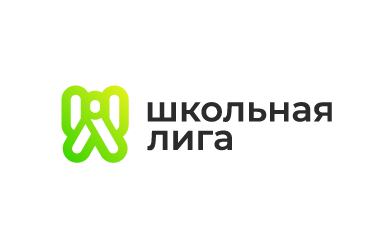 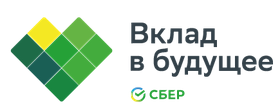 Что будет на мастерской?
Предлагаем всем участникам погрузиться в процесс создания волшебного мира театра кукол. А сделать это легко, нужно лишь достать свои идеи из большого сундука и построить театр от начала до конца, попробовав себя во всех ролях - от конферансье до главного режиссера.

В итоге мастерской каждый сможет вдохнуть жизнь в забытую историю и стать творцом своих идей.
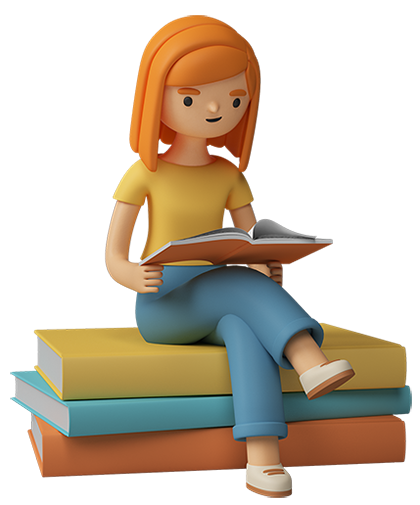 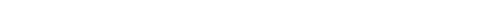 https://rost.vbudushee.ru/
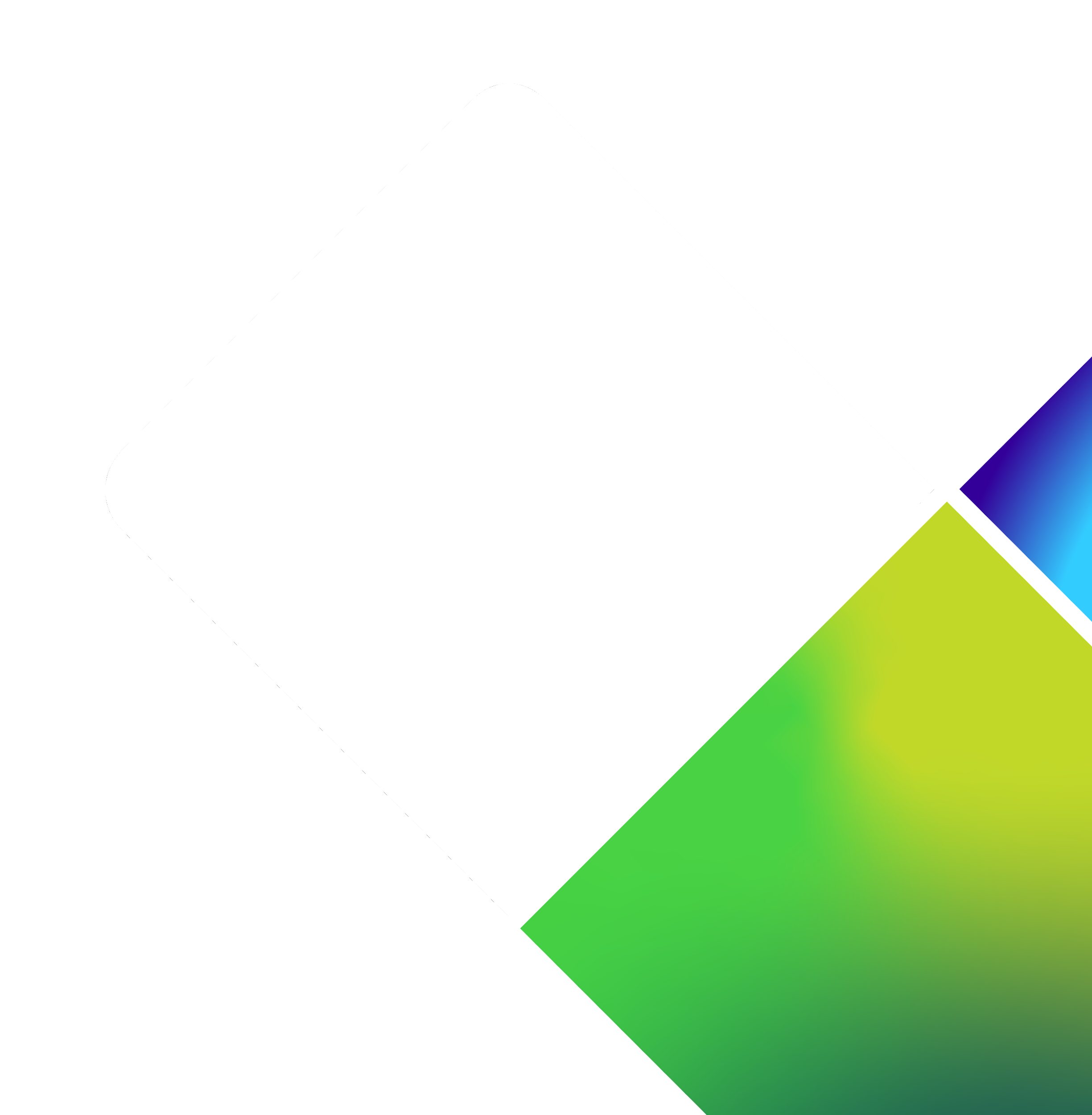 Что такое “театр кукол”?
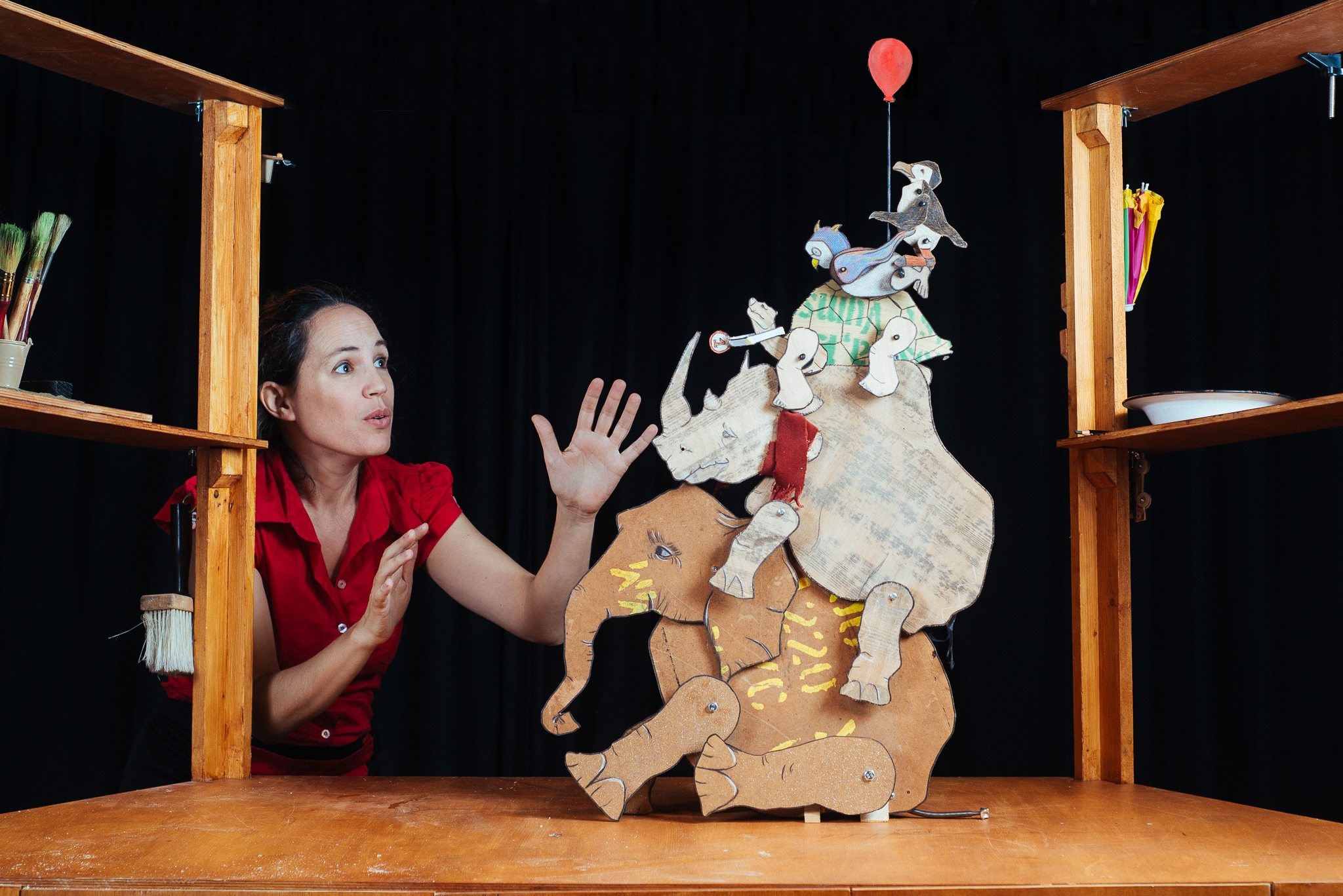 Театр кукол – это одна из форм сценического искусства, в которой главными героями выступают куклы. Этот уникальный и красочный вид театрального искусства завораживает не только детей, но и взрослых. 
Такой театр объединяет различные элементы, такие как актерское искусство, декорации, световые и звуковые эффекты, музыка и конечно же, куклы. Этот вид театрального искусства считается одним из самых древних и универсальных, умеющим передавать сложные и глубокие эмоции.
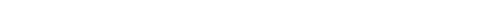 Как понять, подходит ли мне мастерская?
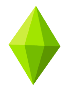 Я люблю разный театр и мультфильмы
Мне нравится мастерить руками и рисовать
Я хочу выступать на сцене 
Я хочу организовывать яркие шоу 
Мне нравится фантазировать и представлять 
Я хочу научиться создавать яркие образы
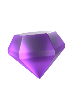 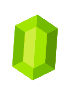 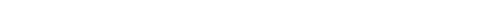 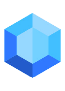 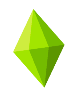 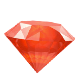 Цель и план мастерской
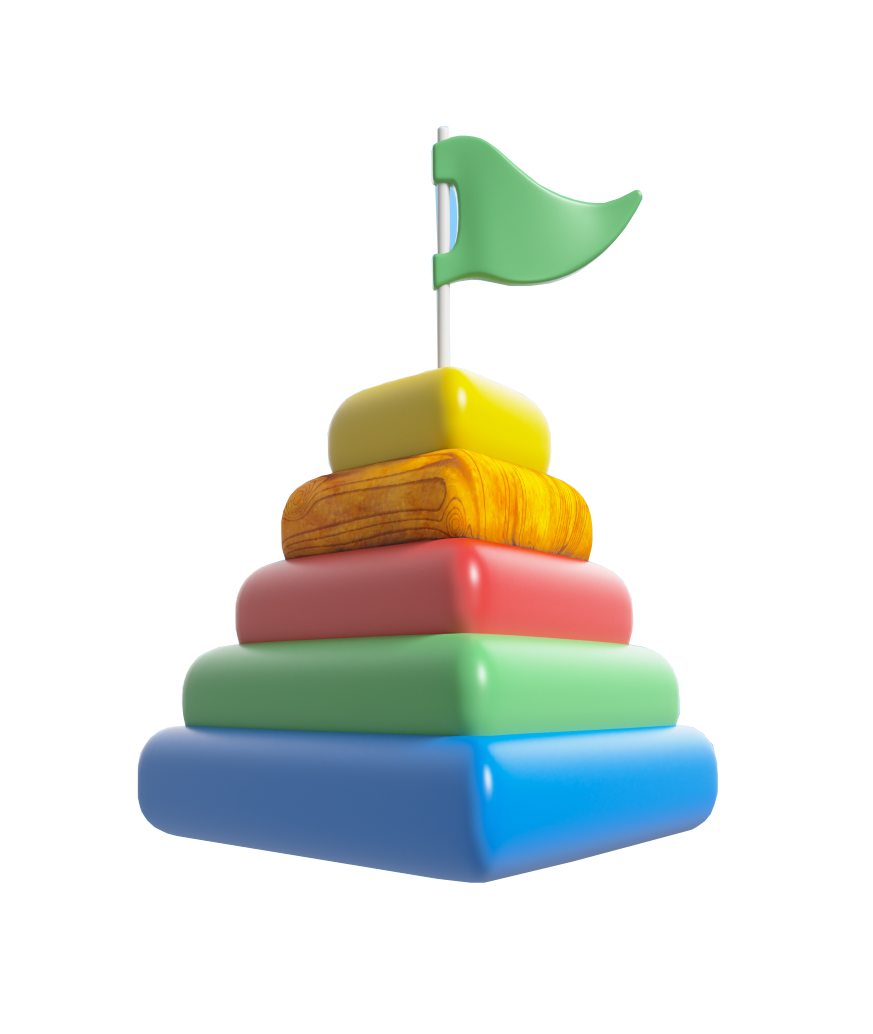 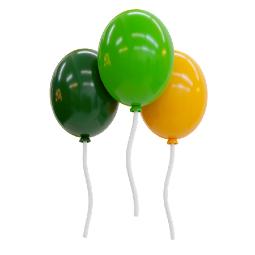 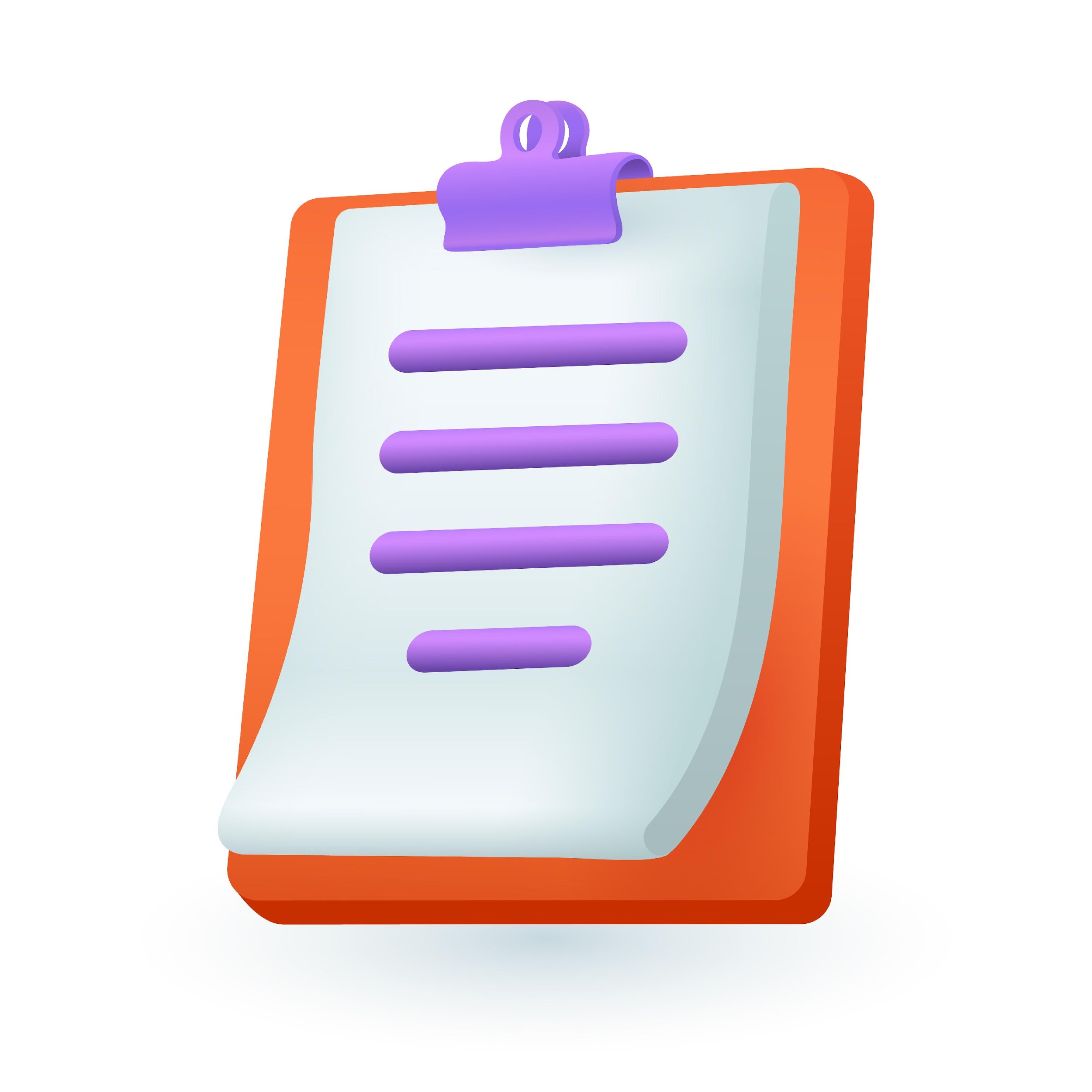 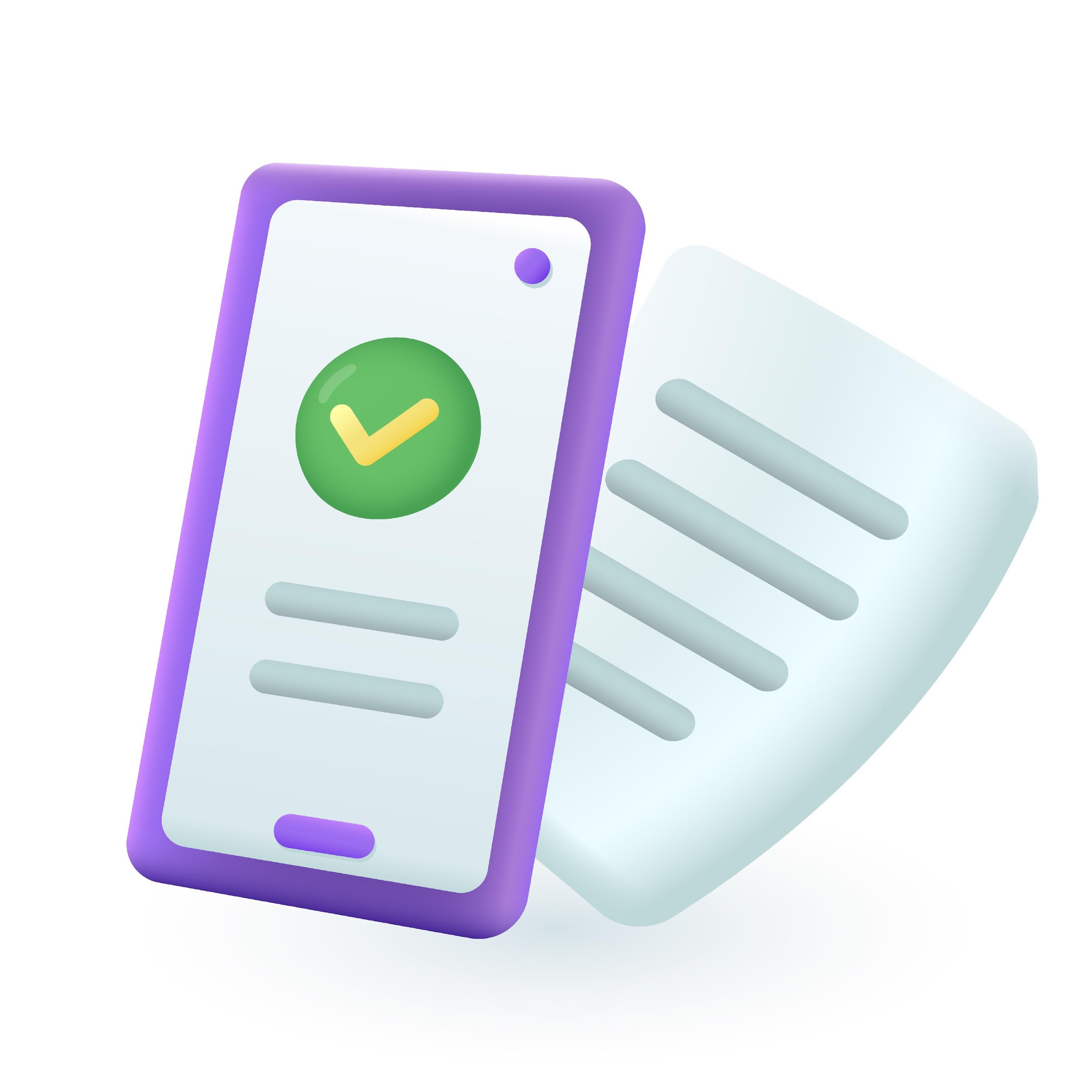 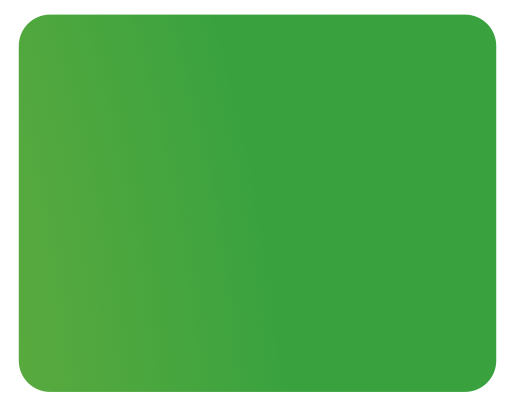 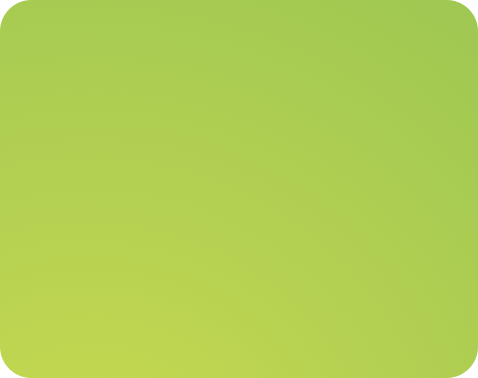 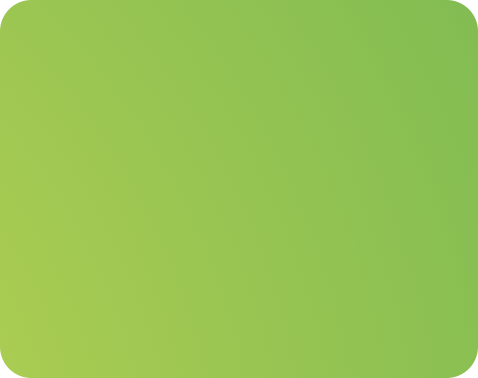 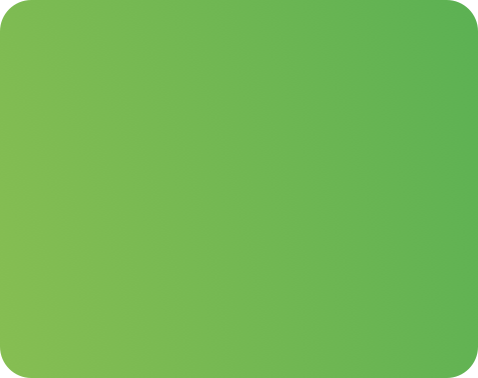 Смена 3. “Жизнестойкость”
Научусь управлять куклами в декорациях, продемонстрирую это на выставке.
Смена 4. “Мастерство”
Представлю мини-спектакль  на фестивале мастерских.
Смена 1. “Выбор”
Выбираю цели и определяю задачи для следующих смен
Смена 2. “Оптимизм”
Организую выставку кукол.
Цель: создать спектакль по мотивам отрывкам из хрестоматии и всё необходимое для него своими руками.
Смена 1. Выбор
Выберу и определю задачу для следующих смен
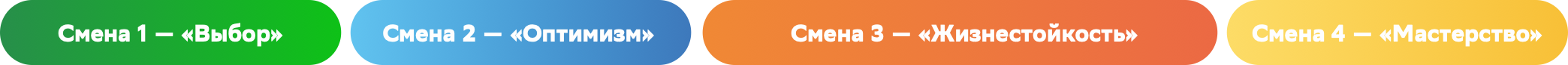 январь
февраль
март
апрель
октябрь
декабрь
май
ноябрь
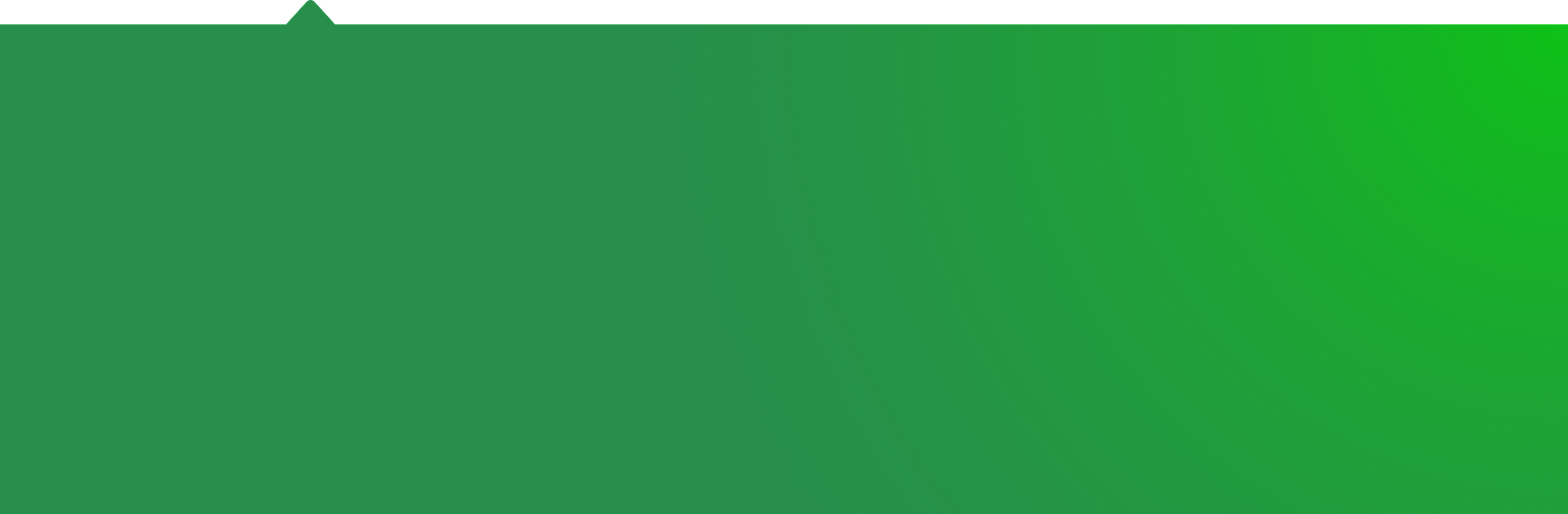 6-21 октября -  Осенняя встреча мастерских: открытие проекта в ОО, выбор мастерских  и первое занятие (общее содержание для всех мастерских).
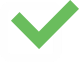 23-28 октября - Второе  занятие мастерских. Выбор задач и планирование работы на смене “Оптимизм”.
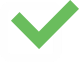 Смена 2. Оптимизм
Организую выставку кукол
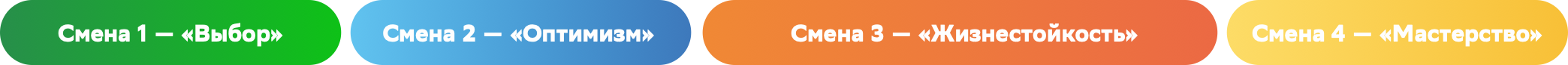 январь
февраль
март
апрель
октябрь
декабрь
май
ноябрь
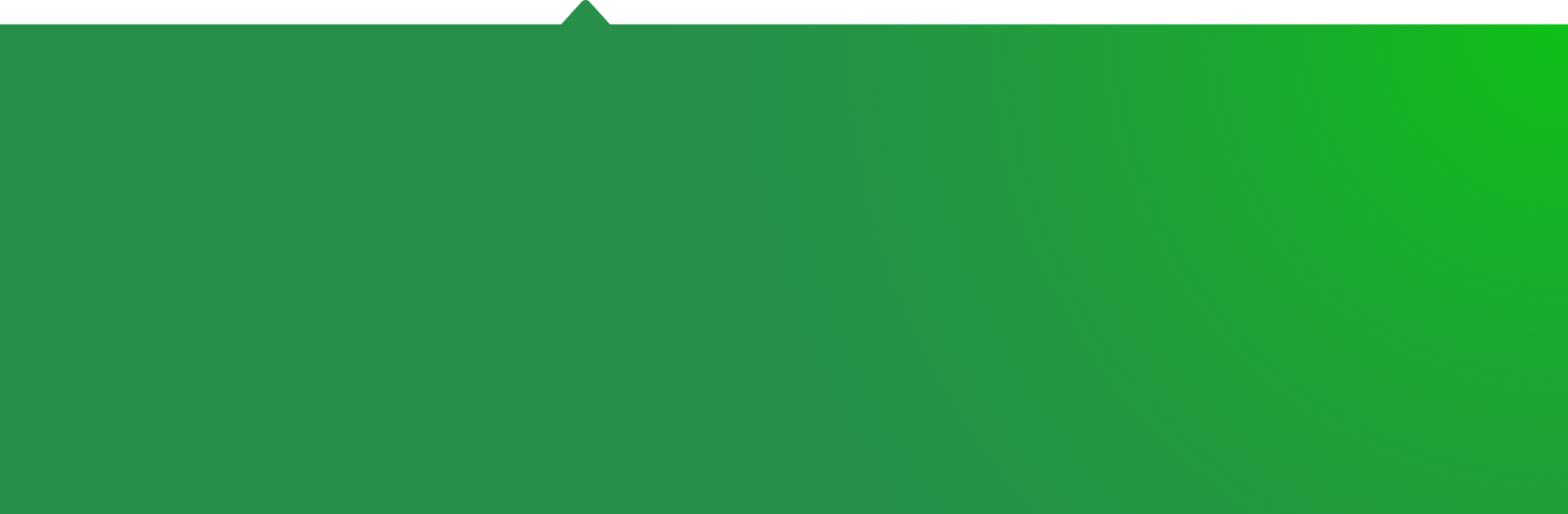 Задача А. Разобраться в эмоциях. Нужно узнать, какие эмоции важны для театра и как их выражать в кукольном театре.
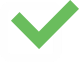 Как решить задачу?

Выбрать отрывок, с которым предстоит работать
https://books.vbudushee.ru/index.htm 

Вдохновиться крутыми примерами кукольной и пластилиновой анимации 
https://arzamas.academy/materials/1267https://arzamas.academy/materials/1229
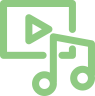 Задача Б. Создать куклы своими руками. Нужно узнать о том, какие куклы бывают и создать свои для выбранного отрывка из хрестоматии.
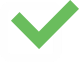 Задача В. Организовать выставку. Подготовить концепцию выставки кукол и выбранного текста и организовать интерактивную выставку.
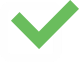 Смена 3. Жизнестойкость
Научусь управлять куклами в декорациях, продемонстрирую это на выставке
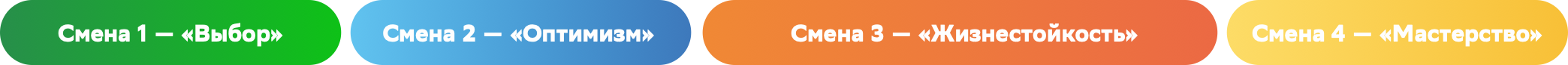 январь
февраль
март
апрель
октябрь
декабрь
май
ноябрь
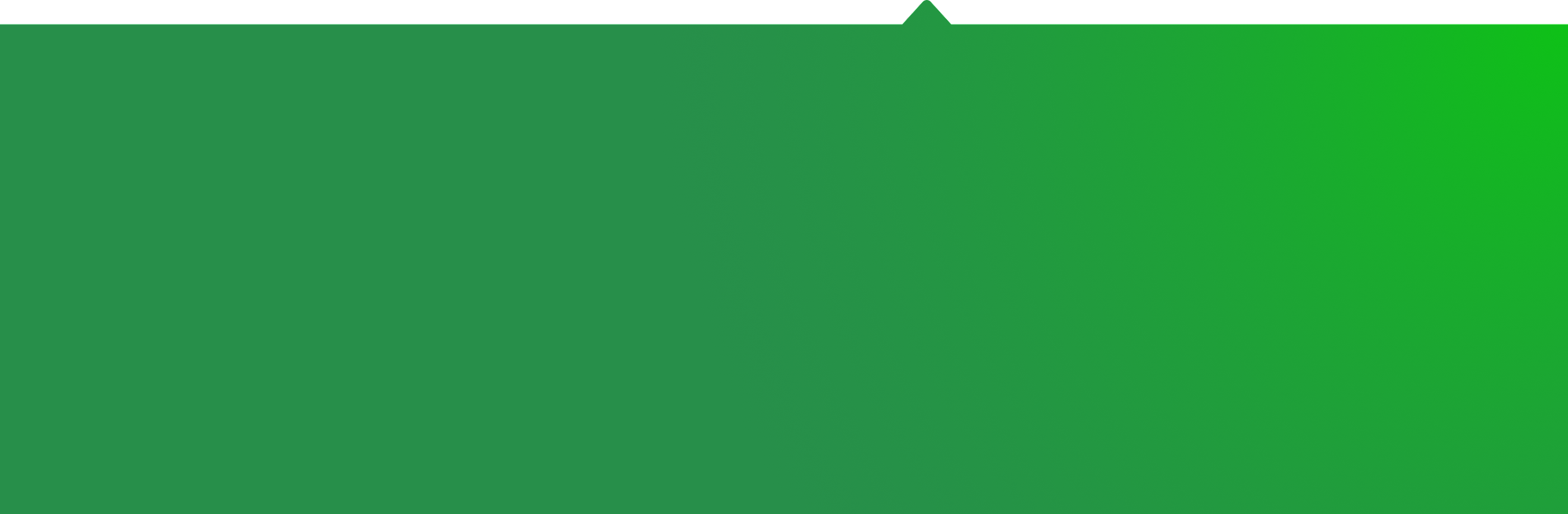 Задача А. Изучить роль пространства в театре кукол. Нужно изучить варианты декораций в мультфильмах и спектаклях и выбрать подходящий вариант.
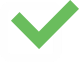 Как решить задачу?

Работать с отрывком из хрестоматии
https://books.vbudushee.ru/index.htm 

Вдохновиться крутыми примерами кукольных спектаклей
https://www.culture.ru/live/theaters/performances/kukolnyi-spektakl?ysclid=lnyqynvw52625561214
Задача Б. Создать декорации и начать их “обживать”. Нужно создать декорации для выбранного отрывка из хрестоматии и заселить в них куклы.
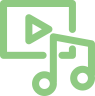 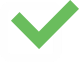 Задача В. Организовать интерактивную выставку. Продемонстрировать работу кукол и разыграть первый отрывок постановки.
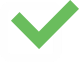 Смена 4. Мастерство
Представлю результаты работы на Фестивале мастерских
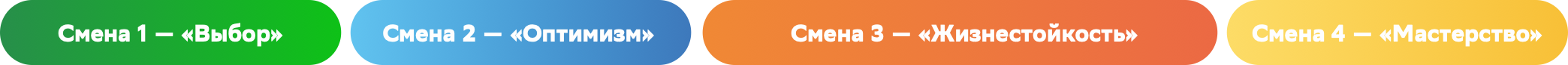 январь
февраль
март
апрель
октябрь
декабрь
май
ноябрь
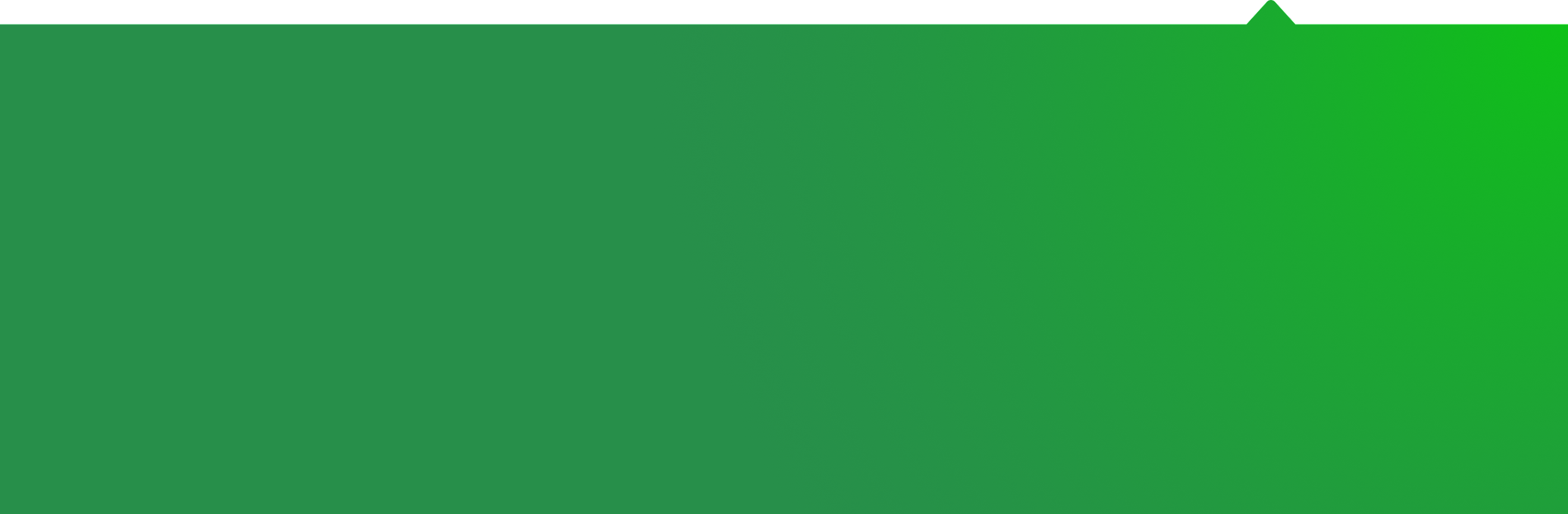 Задача А. Изучить роль музыки и света в театре кукол. Нужно подобрать музыкальное решение и световое сопровождение для спектакля.
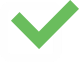 Как решить задачу?

Работать с отрывком из хрестоматии
https://books.vbudushee.ru/index.htm 

Познакомиться с методом “читки”
https://arzamas.academy/materials/1580

Вдохновиться музыкальными решениями 
https://arzamas.academy/materials/1501
Задача Б. Проникнуться текстом и отрепетировать спектакль. Нужно “развести” спектакль и отрепетировать его.
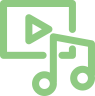 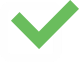 Задача В. Устроить показ спектакля. Продемонстрировать зрителям получившееся творение.
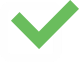 Чему можно научиться?
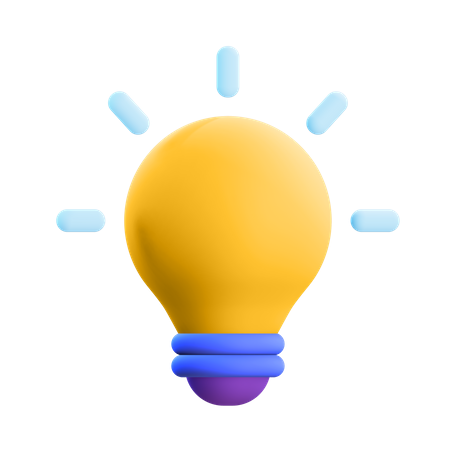 Создавать подвижные куклы и декорации для спектакля
Искать необычные художественные решения
Работать с музыкой и светом в театральной среде
Работать с текстом и визулизировать его
Работать на сцене
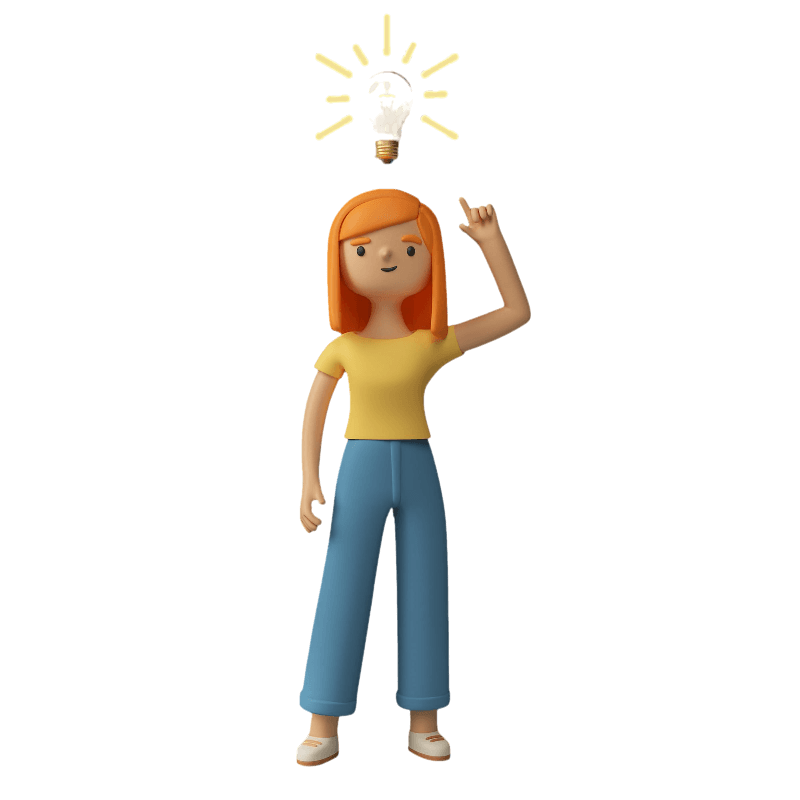 События года для всех мастерских
Читательский квест иконференция “КРОНА Junior”
Новогодний квест
Фестиваль мастерских
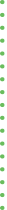 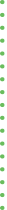 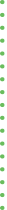 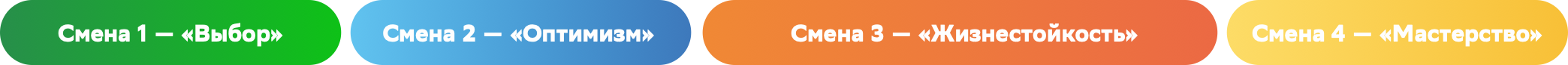 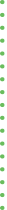 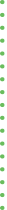 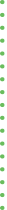 Осенняя встреча мастерских. Открытие проекта
Зимняя встреча мастерских
Весенняя встреча мастерских
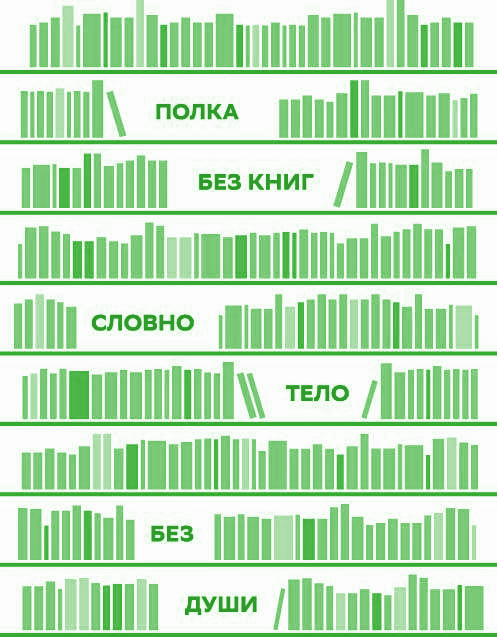 Мастер-полка
Здесь собираются книги, которые вы зарабатываете, выполняя задачи мастерской.
Благодаря вам в школьной библиотеке появляются новые, хорошие книги. 
Их сможет прочесть каждый, кто хочет научиться делать выбор, развить в себе оптимизм, сформировать жизнестойкость или просто получить удовольствие от увлекательного чтения.
К размышлению о роли театра в нашей жизни
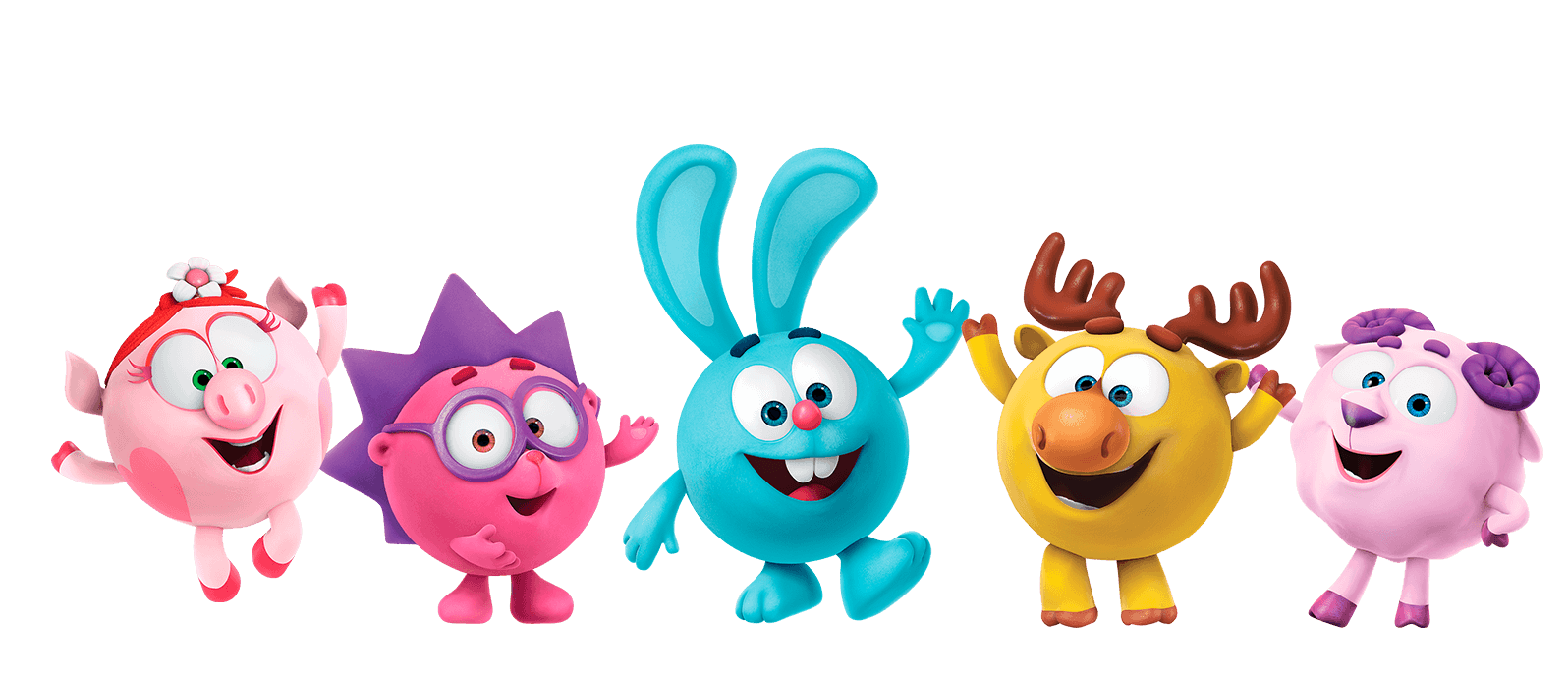 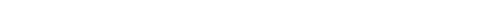 Посмотреть серию можно здесь: https://www.youtube.com/watch?v=51o3gOuIxbg
Всегда на связи
Автор-эксперт мастерской 
Анастасия Криволапова

krivolapova@schoolnano.ru
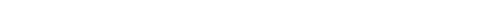